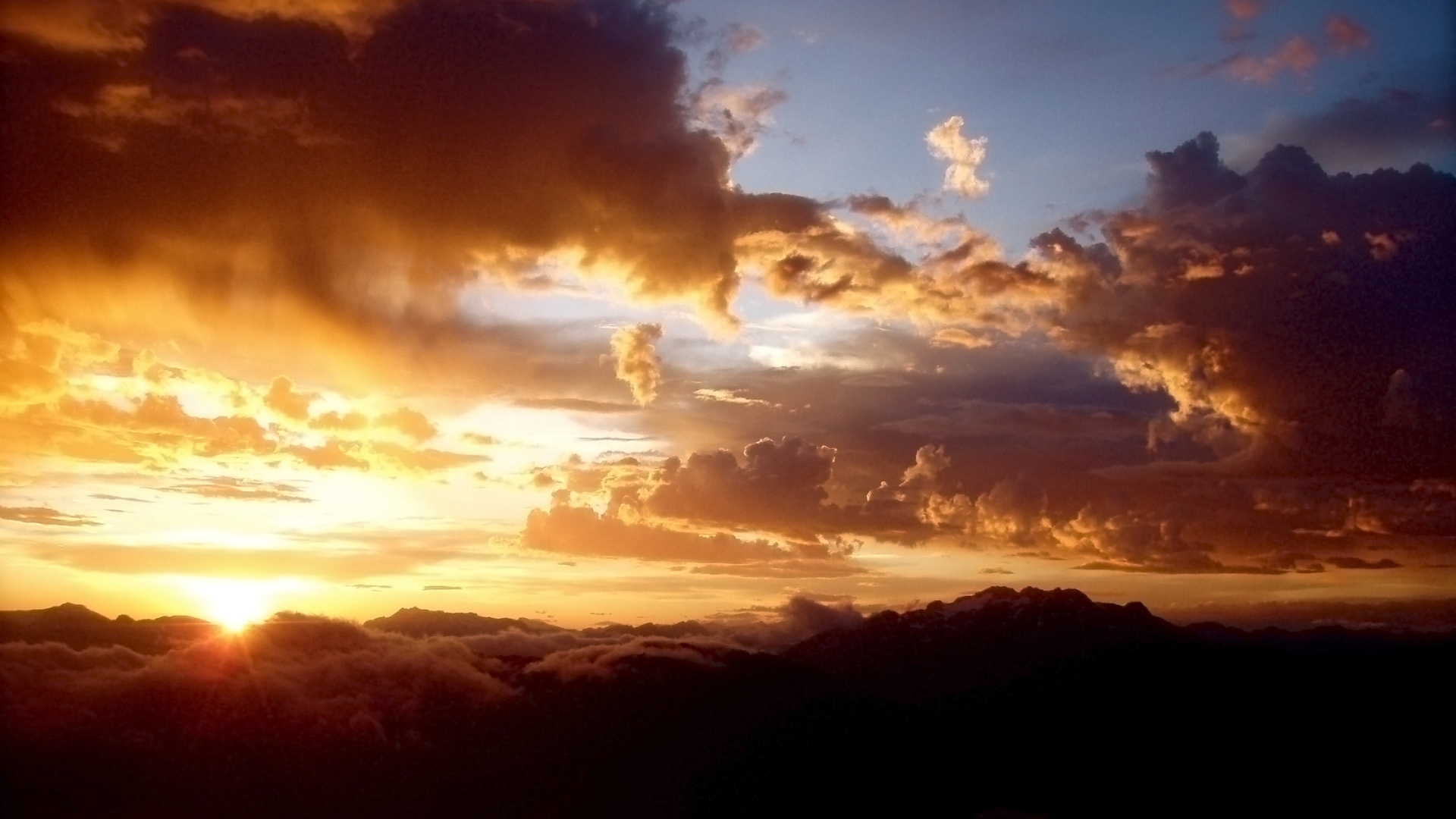 1 Peter 1:14-16
YOU SHALL BE HOLY, FOR I AM HOLY
Would you describe yourself as:
Holy – 1 Peter 1:14-16
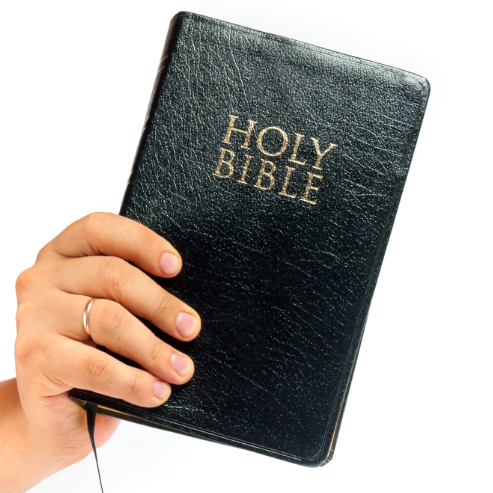 [Speaker Notes: 1 Peter 1:14-16  As obedient children, do not be conformed to the passions of your former ignorance,  (15)  but as he who called you is holy, you also be holy in all your conduct,  (16)  since it is written, "You shall be holy, for I am holy.“

Holy defined:  hagios  hag'-ee-os    “sacred (physically pure, morally blameless or religious, ceremonially consecrated): - (most) holy (one, thing), saint.”  (Strong)

“1. hagios (G40), from the same root as hagnos (found in hazo, "to venerate"), fundamentally signifies "separated" (among the Greeks, dedicated to the gods), and hence, in Scripture in its moral and spiritual significance, separated from sin and therefore consecrated to God, sacred.”    (W.E. Vine)

Translated holy 168 times in the King James Version of the New Testament.
Translated saint or saints 60 times in the King James Version of the New Testament.]
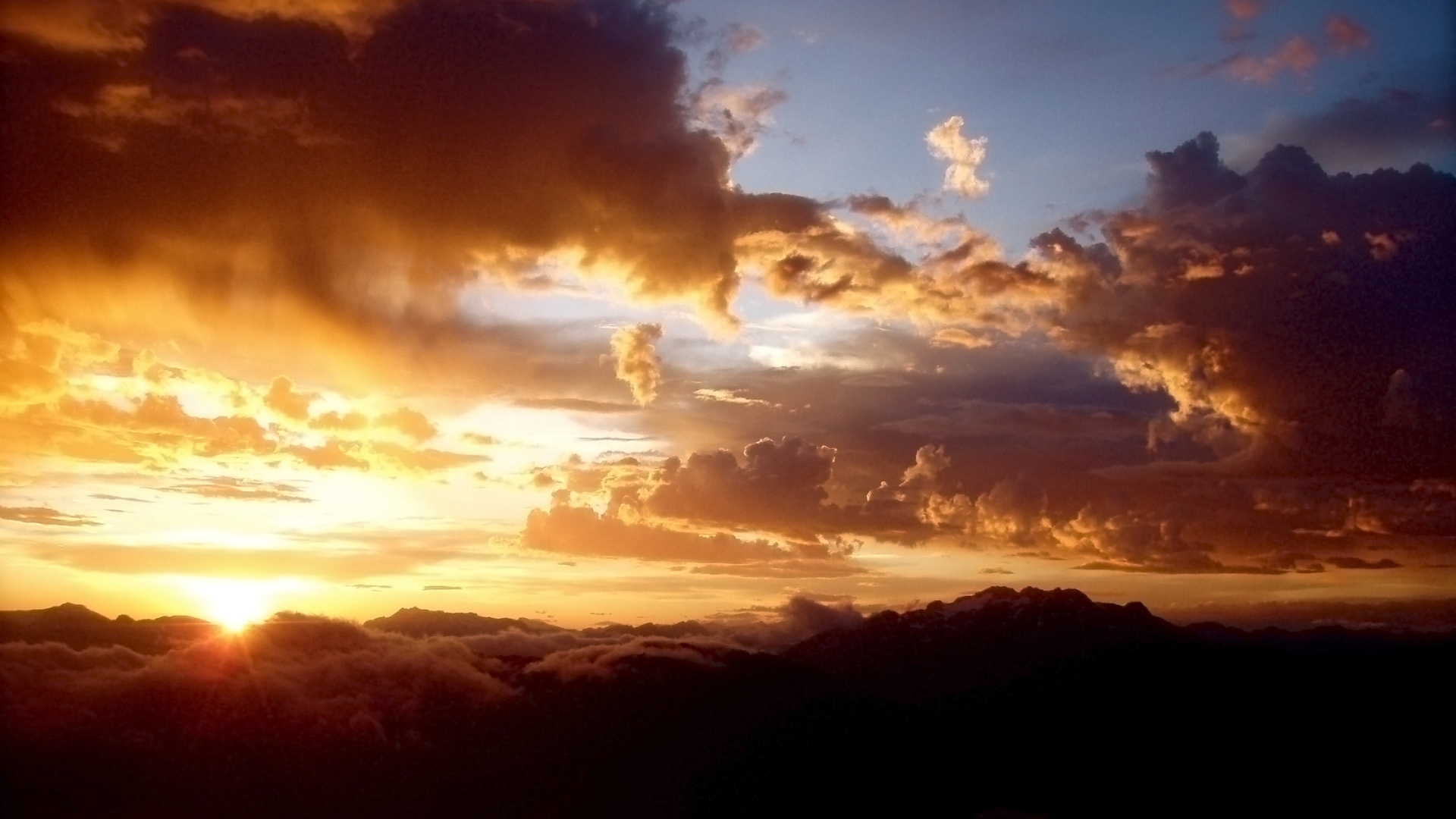 1 Peter 1:14-16
YOU SHALL BE HOLY, FOR I AM HOLY
Would you describe yourself as:
Holy – 1 Peter 1:14-16
Pure – 1 Timothy 5:22
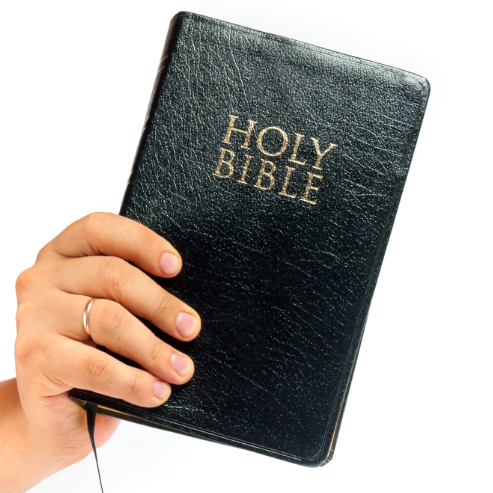 [Speaker Notes: 1 Timothy 5:22  Do not be hasty in the laying on of hands, nor take part in the sins of others; keep yourself pure.

Pure defined:  “hagnos  hag-nos‘  From the same as G40; properly clean, that is, (figuratively) innocent, modest, perfect: - chaste, clean, pure.”  (Strong)

Pure defined:  hagnos  1) exciting reverence, venerable, sacred  2) pure  2a) pure from carnality, chaste, modest  2b) pure from every fault, immaculate  2c) clean”  (Thayer)]
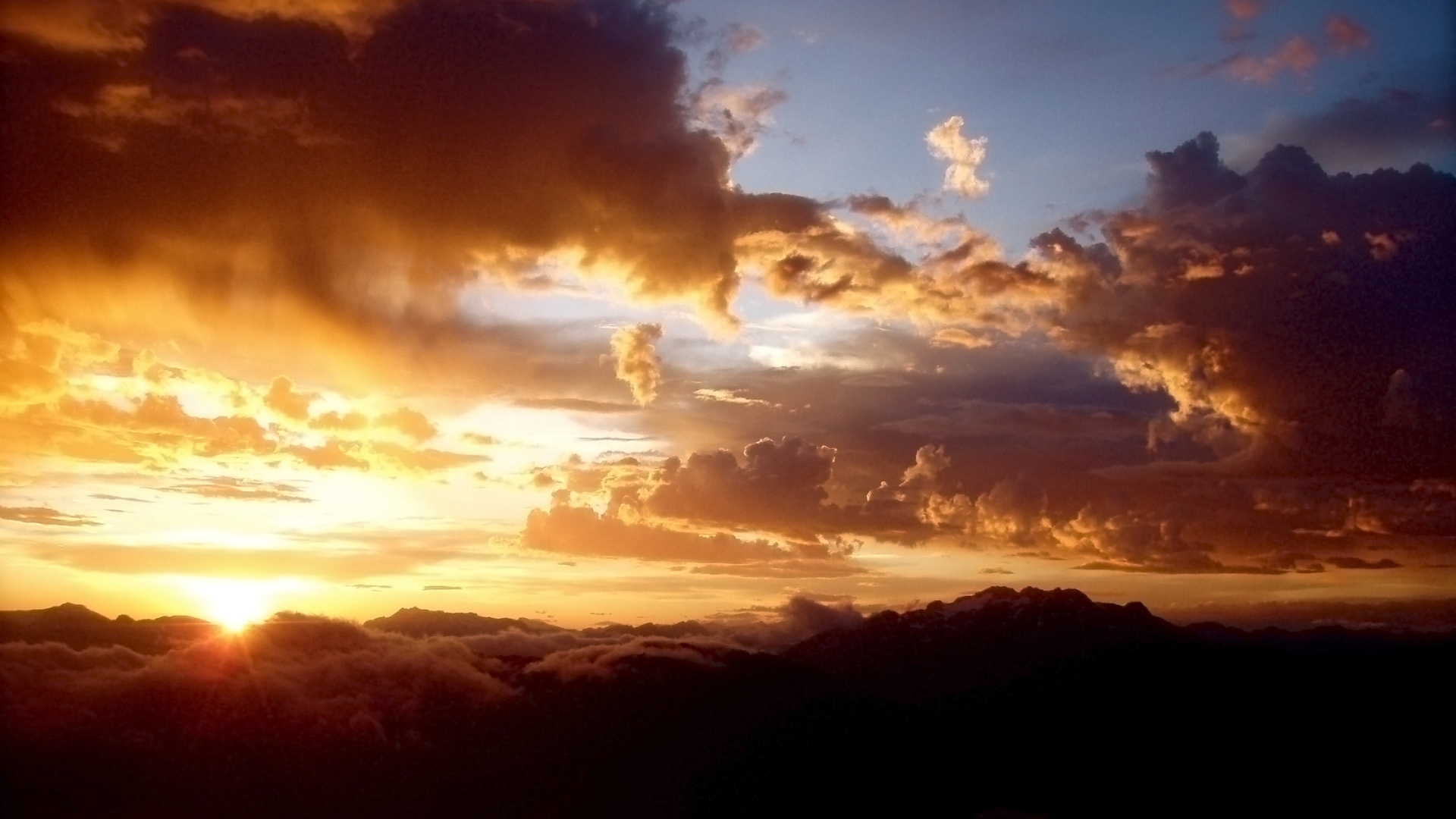 1 Peter 1:14-16
YOU SHALL BE HOLY, FOR I AM HOLY
Would you describe yourself as:
Holy – 1 Peter 1:14-16
Pure – 1 Timothy 5:22
Sanctified – 1 Cor. 1:2
A Saint – 1 Cor. 1:2
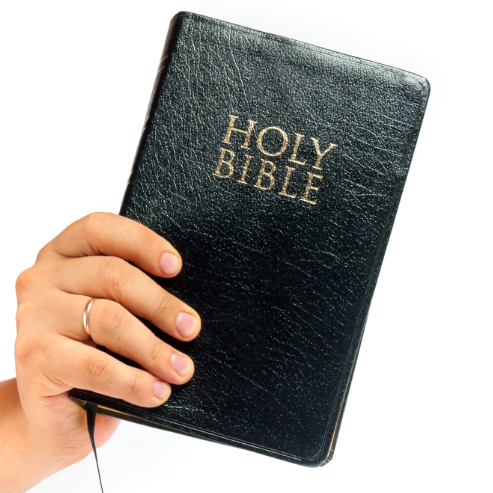 Similar Terms and Concepts
[Speaker Notes: 1 Corinthians 1:2  To the church of God that is in Corinth, to those sanctified in Christ Jesus, called to be saints together with all those who in every place call upon the name of our Lord Jesus Christ, both their Lord and ours:

Sanctified defined:  “hagiazō  hag-ee-ad'-zo    “From G40; to make holy, that is, (ceremonially) purify or consecrate; (mentally) to venerate: - hallow, be holy, sanctify.”    (Strong)

Sanctified defined:  “1) to render or acknowledge, or to be venerable or hallow  2) to separate from profane things and dedicate to God  2a) consecrate things to God  2b) dedicate people to God  3) to purify  3a) to cleanse externally  3b) to purify by expiation: free from the guilt of sin  3c) to purify internally by renewing of the soul”    (Thayer)

Saints (G40) - hagios  hag'-ee-os , also translated holy]
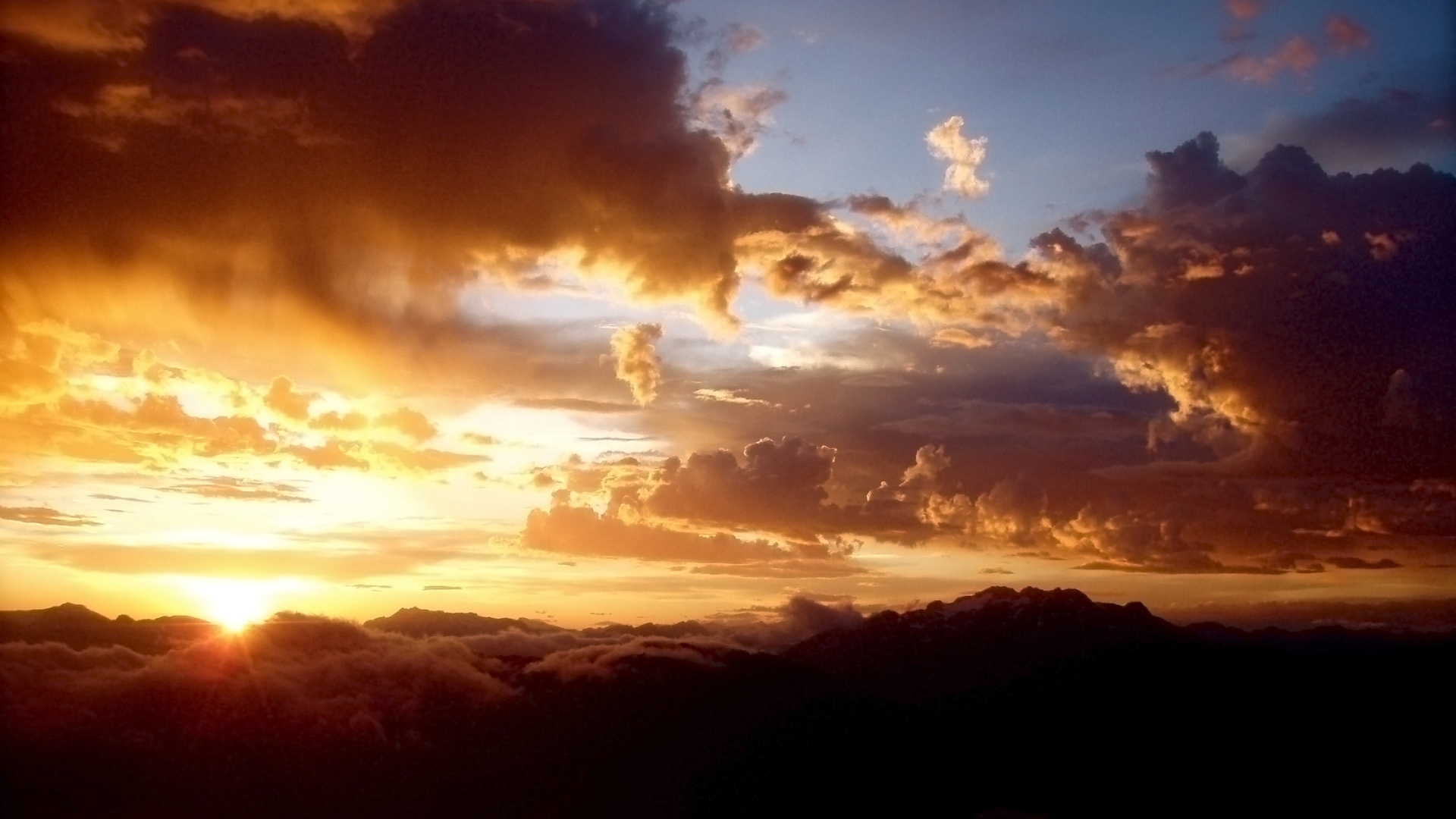 YOU SHALL BE HOLY, FOR I AM HOLY
Understanding Divine Holiness
God alone is inherently, eternally, and fully holy – Rev. 4:8
Father – John 17:11
Son – Mark 1:24
Holy Spirit – John 14:26
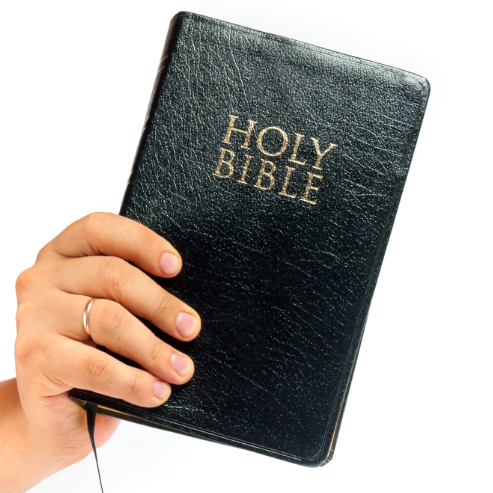 [Speaker Notes: Revelation 4:8  And the four living creatures, each of them with six wings, are full of eyes all around and within, and day and night they never cease to say, "Holy, holy, holy, is the Lord God Almighty, who was and is and is to come!“

John 17:11  And I am no longer in the world, but they are in the world, and I am coming to you. Holy Father, keep them in your name, which you have given me, that they may be one, even as we are one.

Mark 1:24  "What have you to do with us, Jesus of Nazareth? Have you come to destroy us? I know who you are--the Holy One of God."

John 14:26  But the Helper, the Holy Spirit, whom the Father will send in my name, he will teach you all things and bring to your remembrance all that I have said to you.]
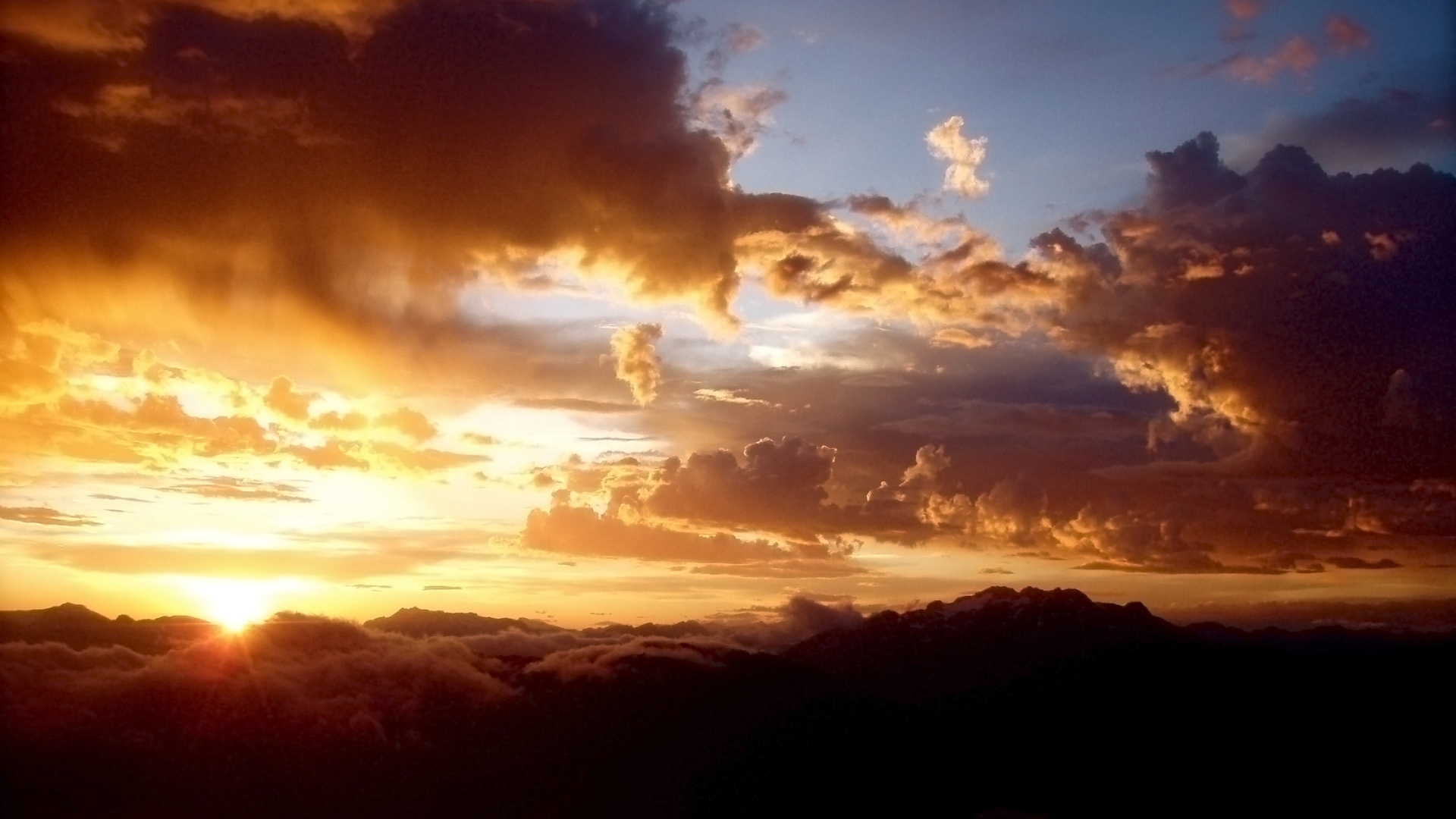 YOU SHALL BE HOLY, FOR I AM HOLY
Made Holy by God’s Will & Connection
Holy ground –  Exodus 3:4-6
Holy Sabbath day – Exodus 20:8
Holy and Most Holy – Exodus 26:33-34
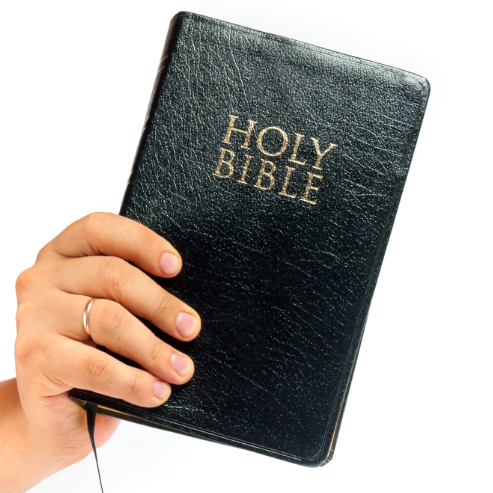 [Speaker Notes: Exodus 3:4-6  When the LORD saw that he turned aside to see, God called to him out of the bush, "Moses, Moses!" And he said, "Here I am."  (5)  Then he said, "Do not come near; take your sandals off your feet, for the place on which you are standing is holy ground."  (6)  And he said, "I am the God of your father, the God of Abraham, the God of Isaac, and the God of Jacob." And Moses hid his face, for he was afraid to look at God.

Exodus 20:8  "Remember the Sabbath day, to keep it holy.

Exodus 26:33-34  And you shall hang the veil from the clasps, and bring the ark of the testimony in there within the veil. And the veil shall separate for you the Holy Place from the Most Holy.  (34)  You shall put the mercy seat on the ark of the testimony in the Most Holy Place.]
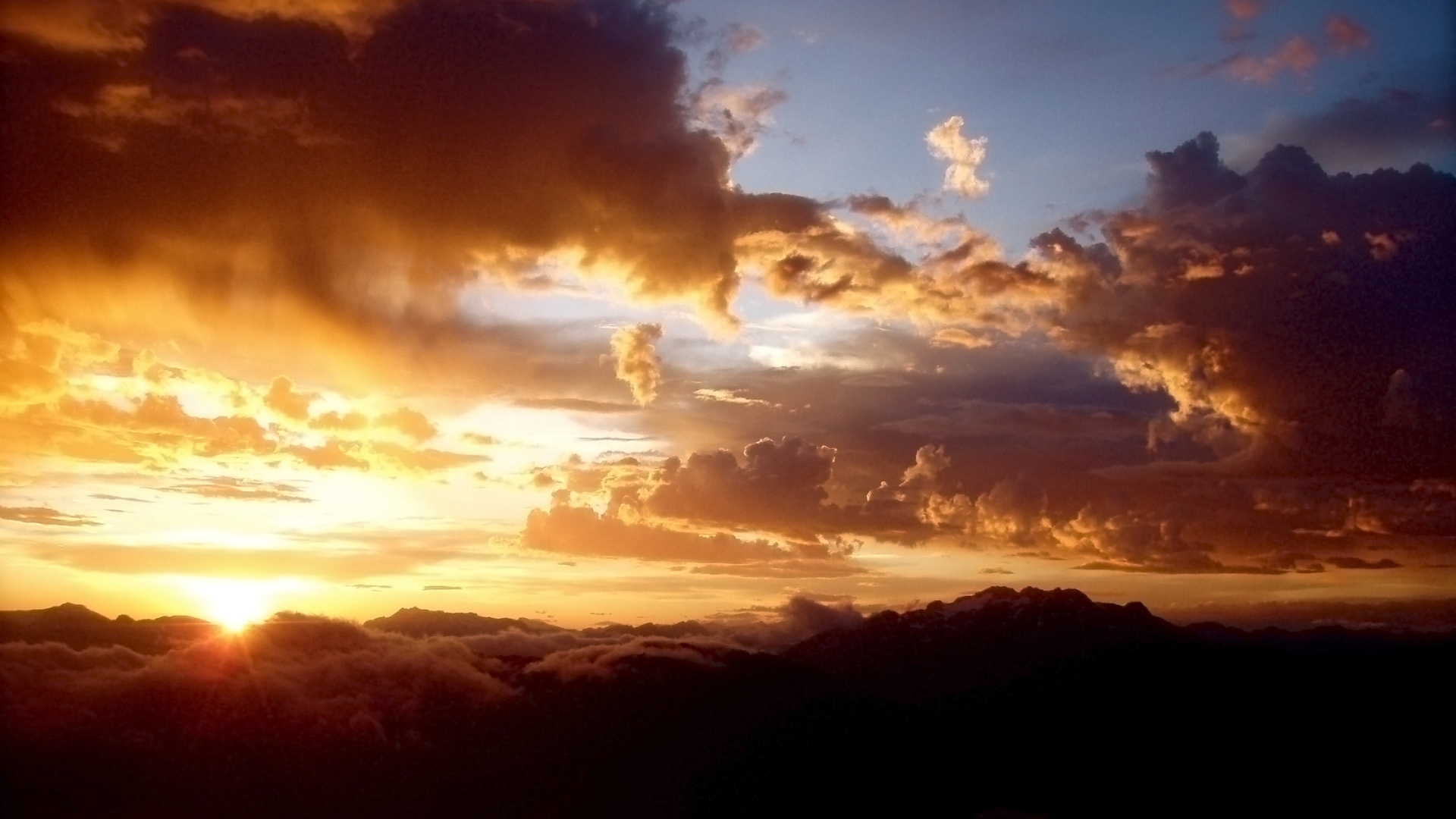 YOU SHALL BE HOLY, FOR I AM HOLY
Made Holy by God’s Will & Connection
Holy ground –  Exodus 3:4-6
Holy Sabbath day – Exodus 20:8
Holy and Most Holy – Exodus 26:33-34
Holy Garments – Exodus 28:2
Sanctuary & holy vessels – 1 Ch. 22:19
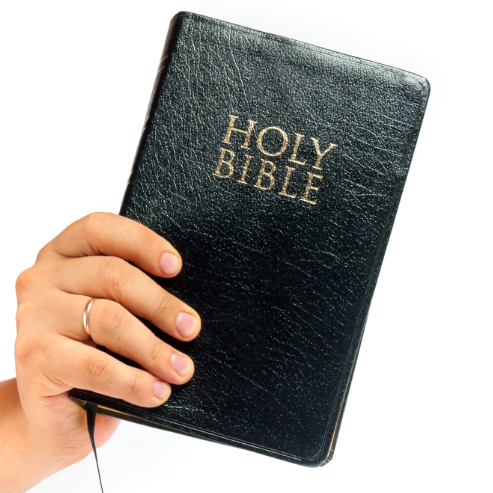 [Speaker Notes: Exodus 28:2  And you shall make holy garments for Aaron your brother, for glory and for beauty.

1 Chronicles 22:19  Now set your mind and heart to seek the LORD your God. Arise and build the sanctuary of the LORD God, so that the ark of the covenant of the LORD and the holy vessels of God may be brought into a house built for the name of the LORD.“

Holy Covenant			Holy People	
Holy Angel			Holy Name
Holy Place			Holy City
Holy Mountain		Holy Land
Holy Temple			Holy Hill]
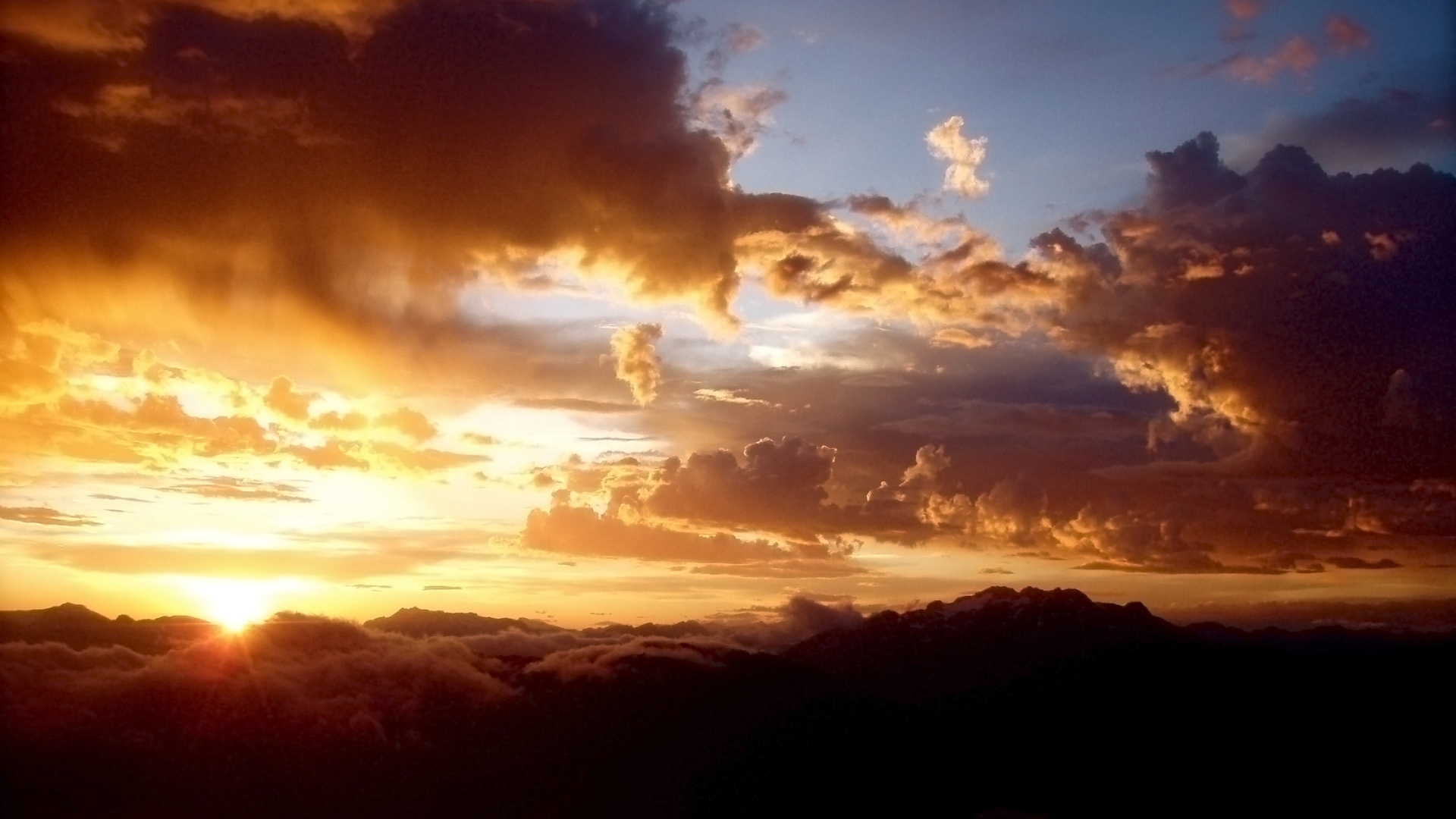 YOU SHALL BE HOLY, FOR I AM HOLY
How is a sinner made holy? (1 Tim. 1:9-10)
Saved and called –  2 Timothy 1:8-10
Not because of works
God’s purpose and grace
Saved by Christ Jesus
Called by the gospel
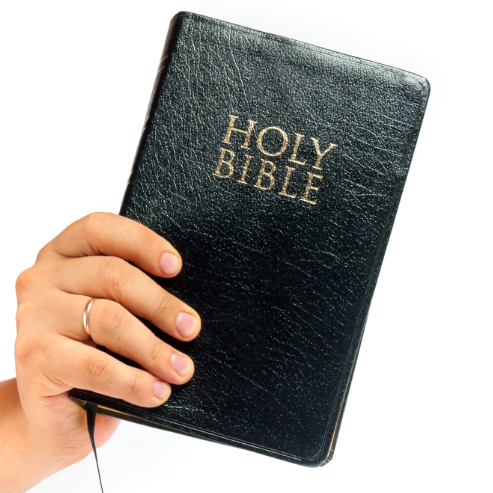 A union with God
[Speaker Notes: 1 Timothy 1:9-11  understanding this, that the law is not laid down for the just but for the lawless and disobedient, for the ungodly and sinners, for the unholy and profane, for those who strike their fathers and mothers, for murderers,  (10)  the sexually immoral, men who practice homosexuality, enslavers, liars, perjurers, and whatever else is contrary to sound doctrine,  (11)  in accordance with the gospel of the glory of the blessed God with which I have been entrusted.

2 Timothy 1:8-10  Therefore do not be ashamed of the testimony about our Lord, nor of me his prisoner, but share in suffering for the gospel by the power of God,  (9)  who saved us and called us to a holy calling, not because of our works but because of his own purpose and grace, which he gave us in Christ Jesus before the ages began,  (10)  and which now has been manifested through the appearing of our Savior Christ Jesus, who abolished death and brought life and immortality to light through the gospel,]
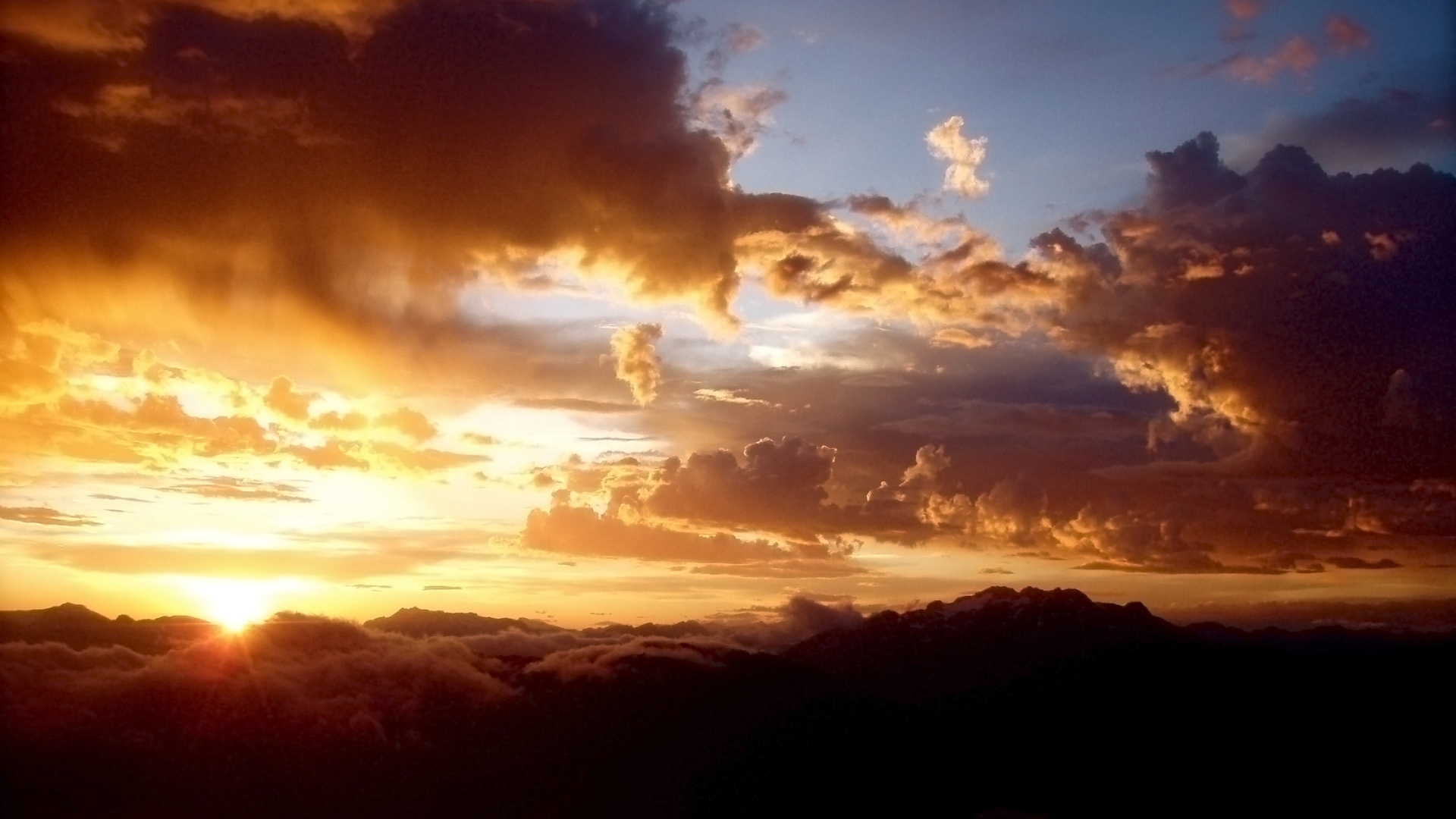 YOU SHALL BE HOLY, FOR I AM HOLY
How is a sinner made holy?
Called - relationship between the Spirit, faith, and the gospel – 2 Thess. 2:13-14
Everyone who calls upon the name of the Lord shall be saved – Acts 2:21
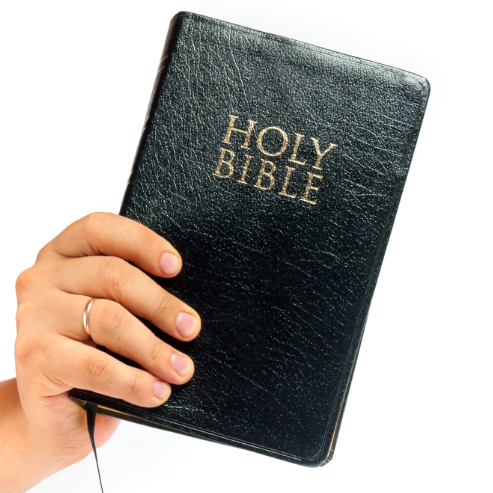 [Speaker Notes: 2 Thessalonians 2:13-14  (13)  But we ought always to give thanks to God for you, brothers beloved by the Lord, because God chose you as the firstfruits to be saved, through sanctification by the Spirit and belief in the truth.  (14)  To this he called you through our gospel, so that you may obtain the glory of our Lord Jesus Christ.

Sanctification defined:  (G38)  “Hagiasmos  hag-ee-as-mos‘1) consecration, purification  2) the effect of consecration  2a) sanctification of heart and life”    (Thayer)        (Also translated holiness)

Acts 2:21  And it shall come to pass that everyone who calls upon the name of the Lord shall be saved.']
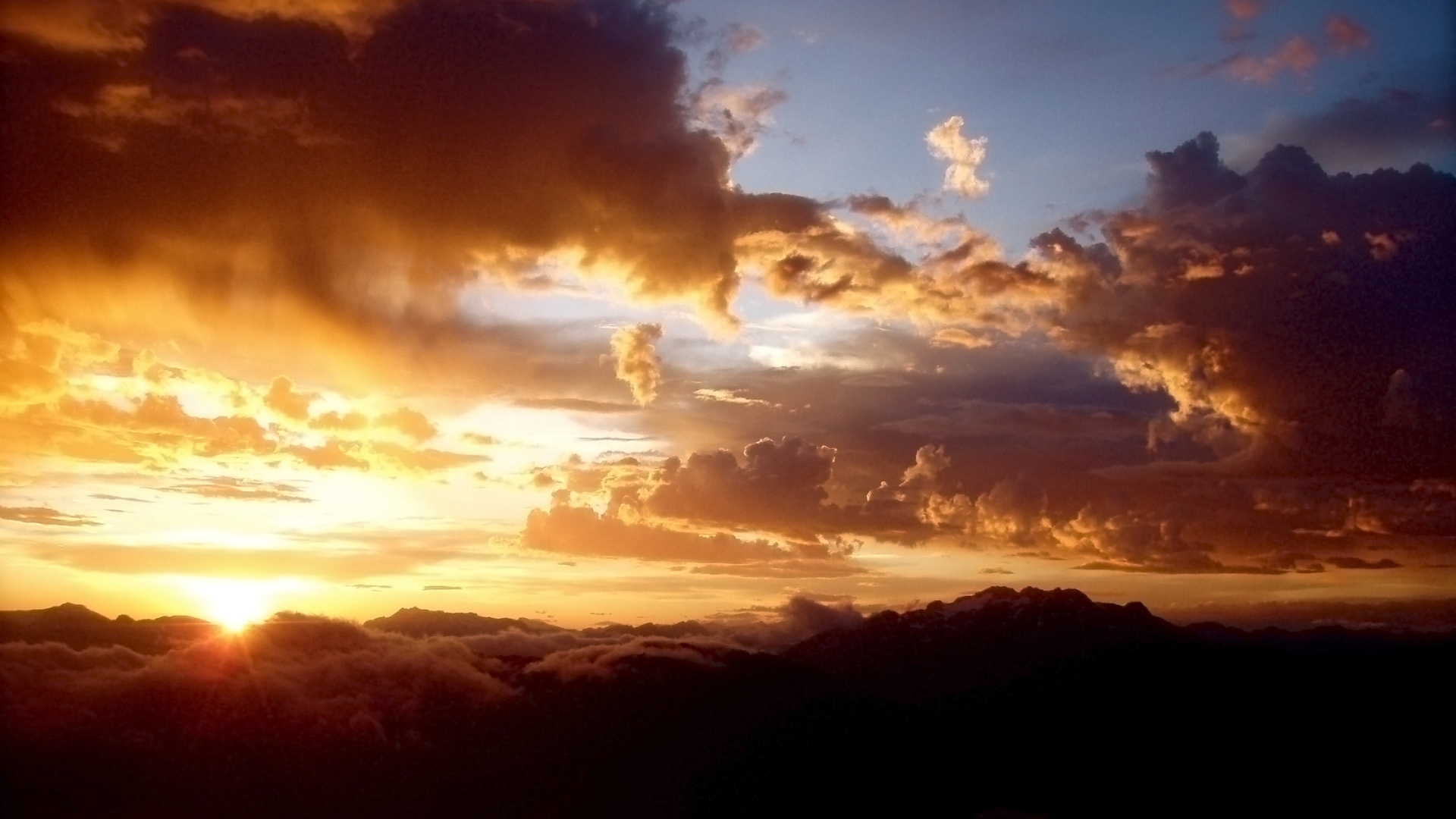 YOU SHALL BE HOLY, FOR I AM HOLY
How is a sinner made holy?
Those sanctified and called to be saints call on the name of the Lord – 1 Cor. 1:2
Those who call on the Lord cleanse themselves from what is dishonorable by a pure heart – 2 Tim. 2:21-22
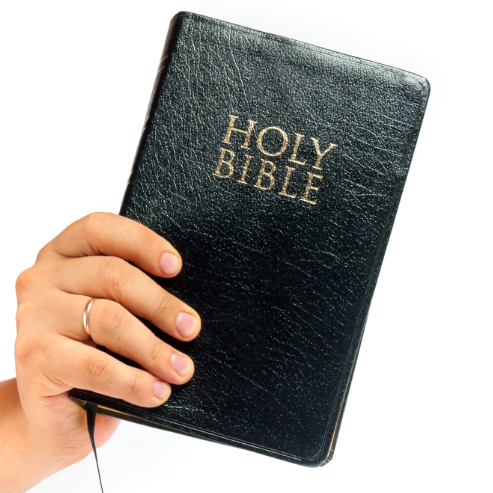 [Speaker Notes: 1 Corinthians 1:2  To the church of God that is in Corinth, to those sanctified in Christ Jesus, called to be saints together with all those who in every place call upon the name of our Lord Jesus Christ, both their Lord and ours:

2 Timothy 2:21-22  Therefore, if anyone cleanses himself from what is dishonorable, he will be a vessel for honorable use, set apart as holy, useful to the master of the house, ready for every good work.  (22)  So flee youthful passions and pursue righteousness, faith, love, and peace, along with those who call on the Lord from a pure heart.]
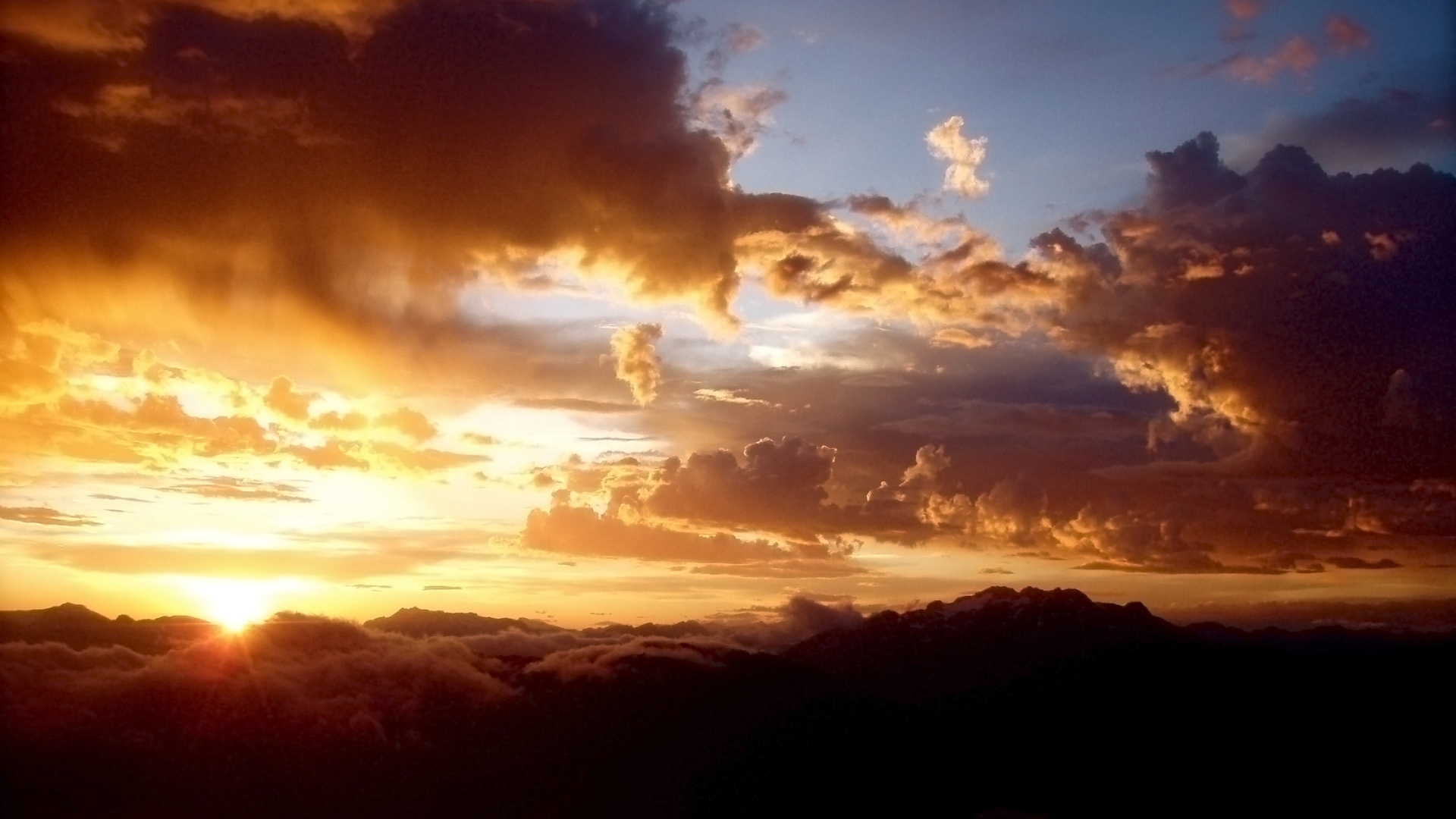 YOU SHALL BE HOLY, FOR I AM HOLY
How is a sinner made holy?
Believe with all your heart – Acts 8:37
Obedient from the heart – Rom. 6:17
Love from a pure heart – 1 Timothy 1:5
Attitude in holiness
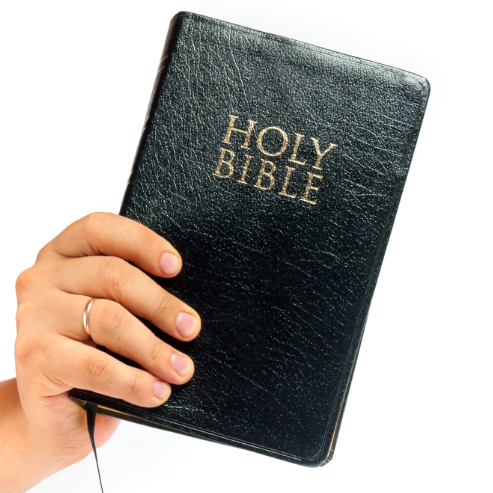 [Speaker Notes: Acts 8:37  Then Philip said, "If you believe with all your heart, you may." And he answered and said, "I believe that Jesus Christ is the Son of God."

Romans 6:17  But thanks be to God, that you who were once slaves of sin have become obedient from the heart to the standard of teaching to which you were committed,

1 Timothy 1:5  The aim of our charge is love that issues from a pure heart and a good conscience and a sincere faith.]
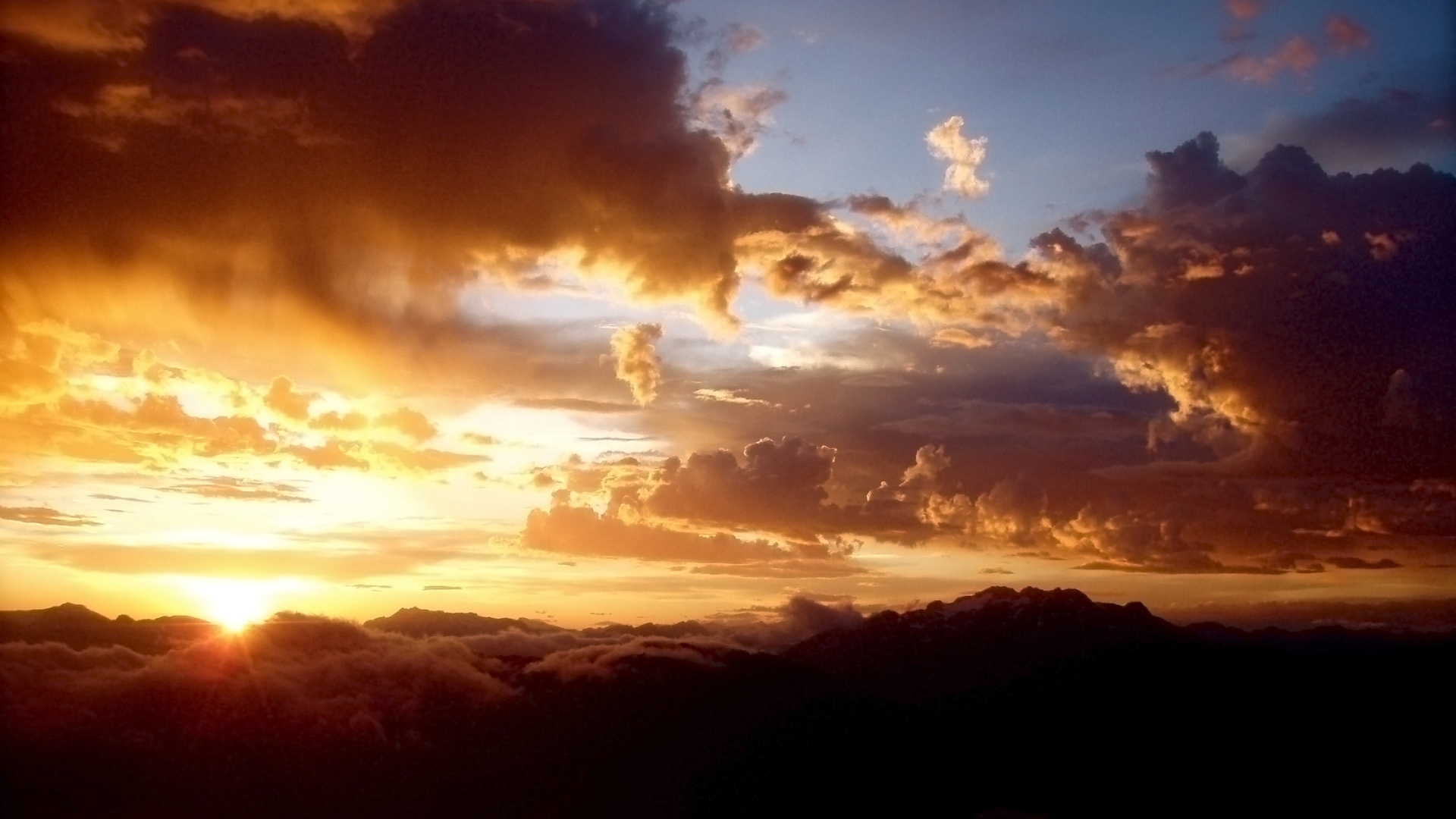 YOU SHALL BE HOLY, FOR I AM HOLY
How will one with a pure heart approach God and Divine service ?
A living sacrifice – Rom. 12:1-2
Walk in a manner worthy – Eph. 4:1-3
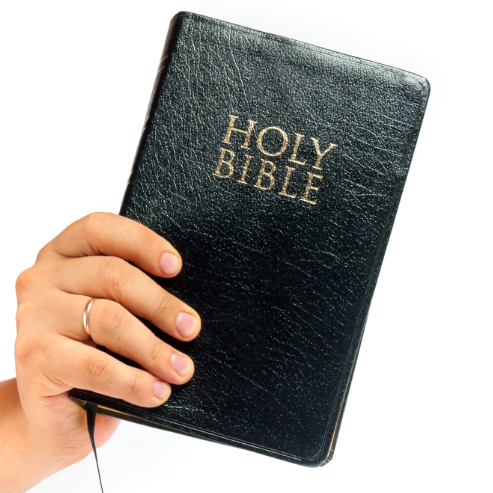 [Speaker Notes: Romans 12:1-2  I appeal to you therefore, brothers, by the mercies of God, to present your bodies as a living sacrifice, holy and acceptable to God, which is your spiritual worship.  (2)  Do not be conformed to this world, but be transformed by the renewal of your mind, that by testing you may discern what is the will of God, what is good and acceptable and perfect.

Ephesians 4:1-3  I therefore, a prisoner for the Lord, urge you to walk in a manner worthy of the calling to which you have been called,  (2)  with all humility and gentleness, with patience, bearing with one another in love,  (3)  eager to maintain the unity of the Spirit in the bond of peace.]
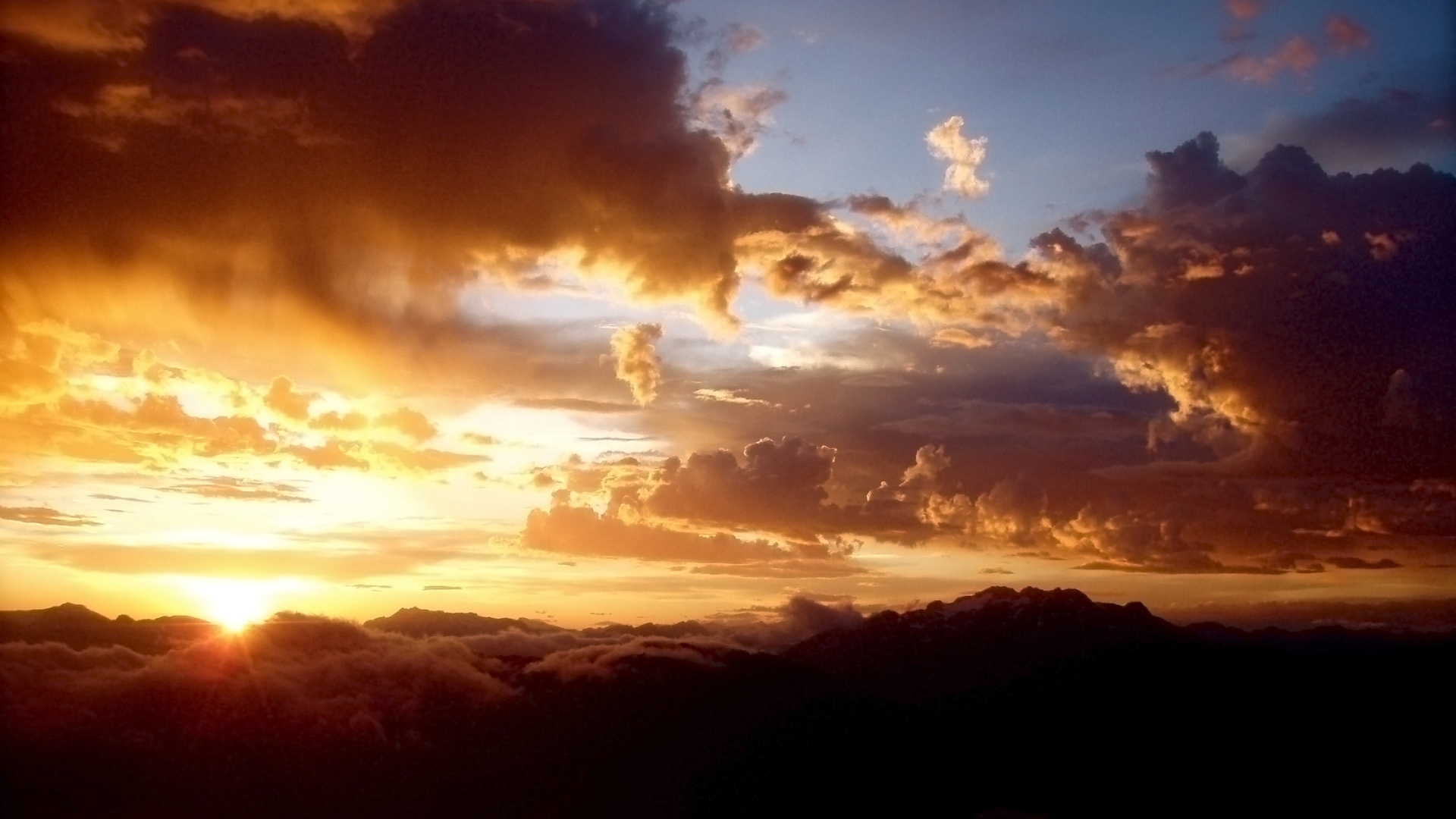 YOU SHALL BE HOLY, FOR I AM HOLY
How will one with a pure heart approach God and Divine service ?
A living sacrifice – Rom. 12:1-2
Walk in a manner worthy – Eph. 4:1-3
Continue in the faith – Col. 1:21-23
Put on certain qualities – Col. 3:12-14
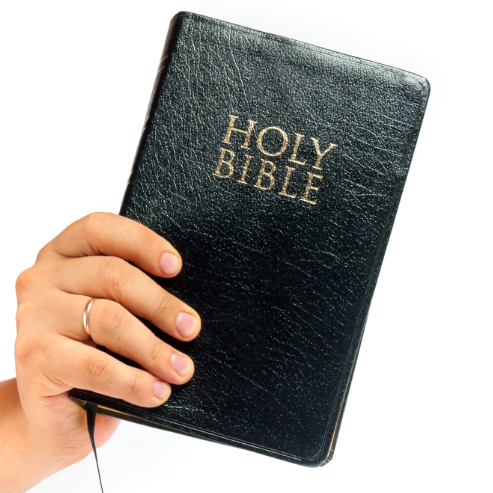 [Speaker Notes: Colossians 1:21-23  And you, who once were alienated and hostile in mind, doing evil deeds,  (22)  he has now reconciled in his body of flesh by his death, in order to present you holy and blameless and above reproach before him,  (23)  if indeed you continue in the faith, stable and steadfast, not shifting from the hope of the gospel that you heard, which has been proclaimed in all creation under heaven, and of which I, Paul, became a minister.

Colossians 3:12-14  Put on then, as God's chosen ones, holy and beloved, compassionate hearts, kindness, humility, meekness, and patience,  (13)  bearing with one another and, if one has a complaint against another, forgiving each other; as the Lord has forgiven you, so you also must forgive.  (14)  And above all these put on love, which binds everything together in perfect harmony.]
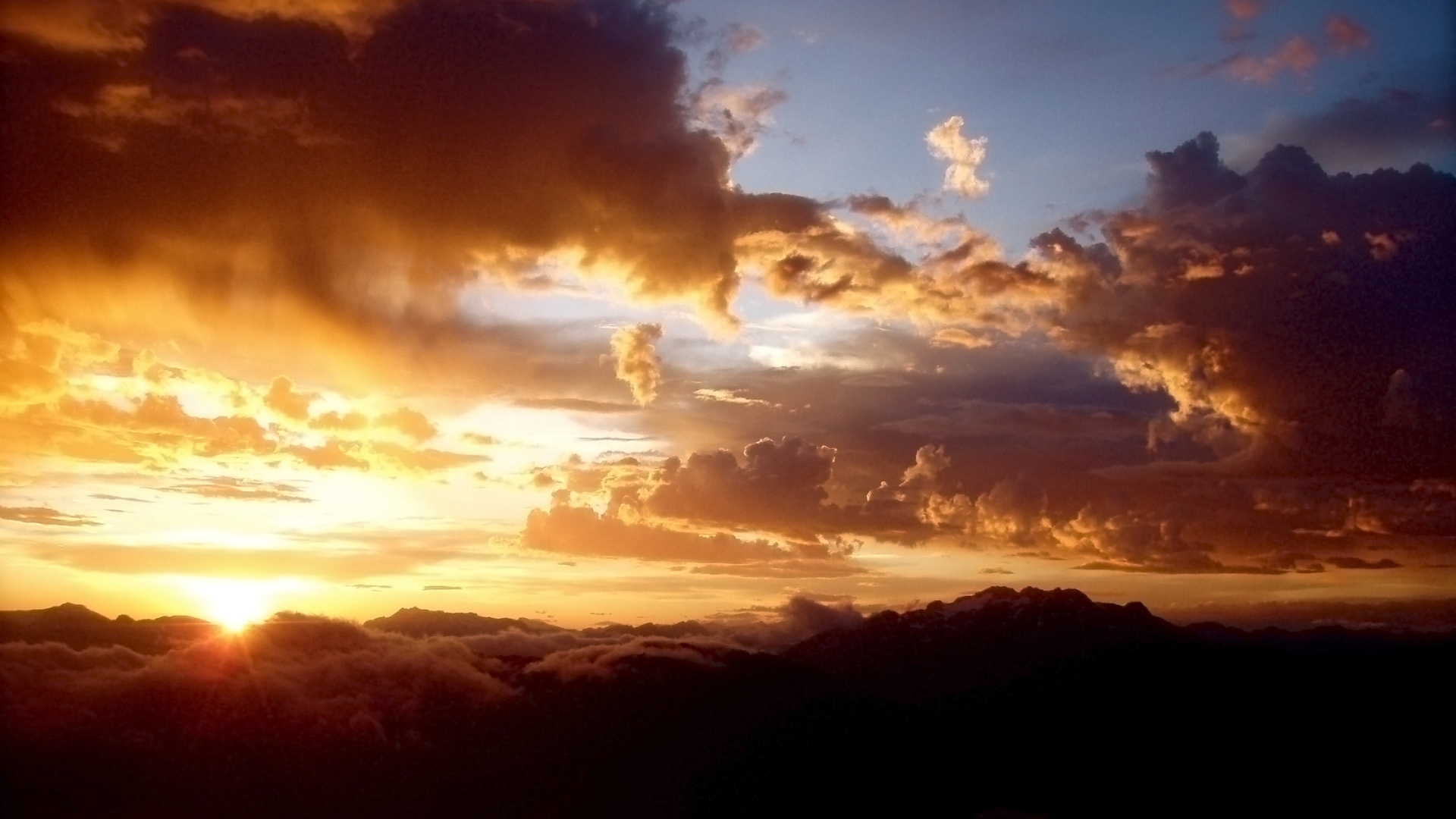 YOU SHALL BE HOLY, FOR I AM HOLY
The sacrifice that made it possible
Ephesians 5:25-27  Husbands, love your wives, as Christ loved the church and gave himself up for her,  that he might sanctify her, having cleansed her by the washing of water with the word,  so that he might present the church to himself in splendor, without spot or wrinkle or any such thing, that she might be holy and without blemish.
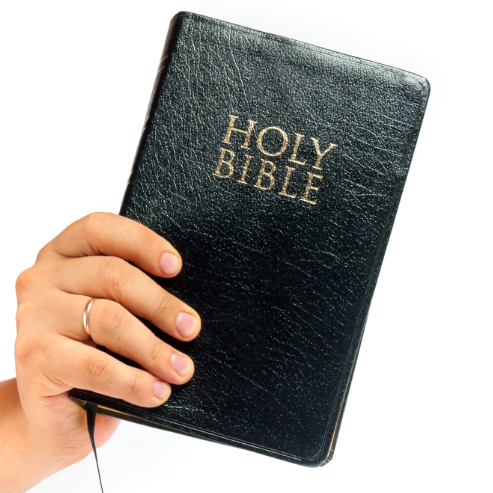 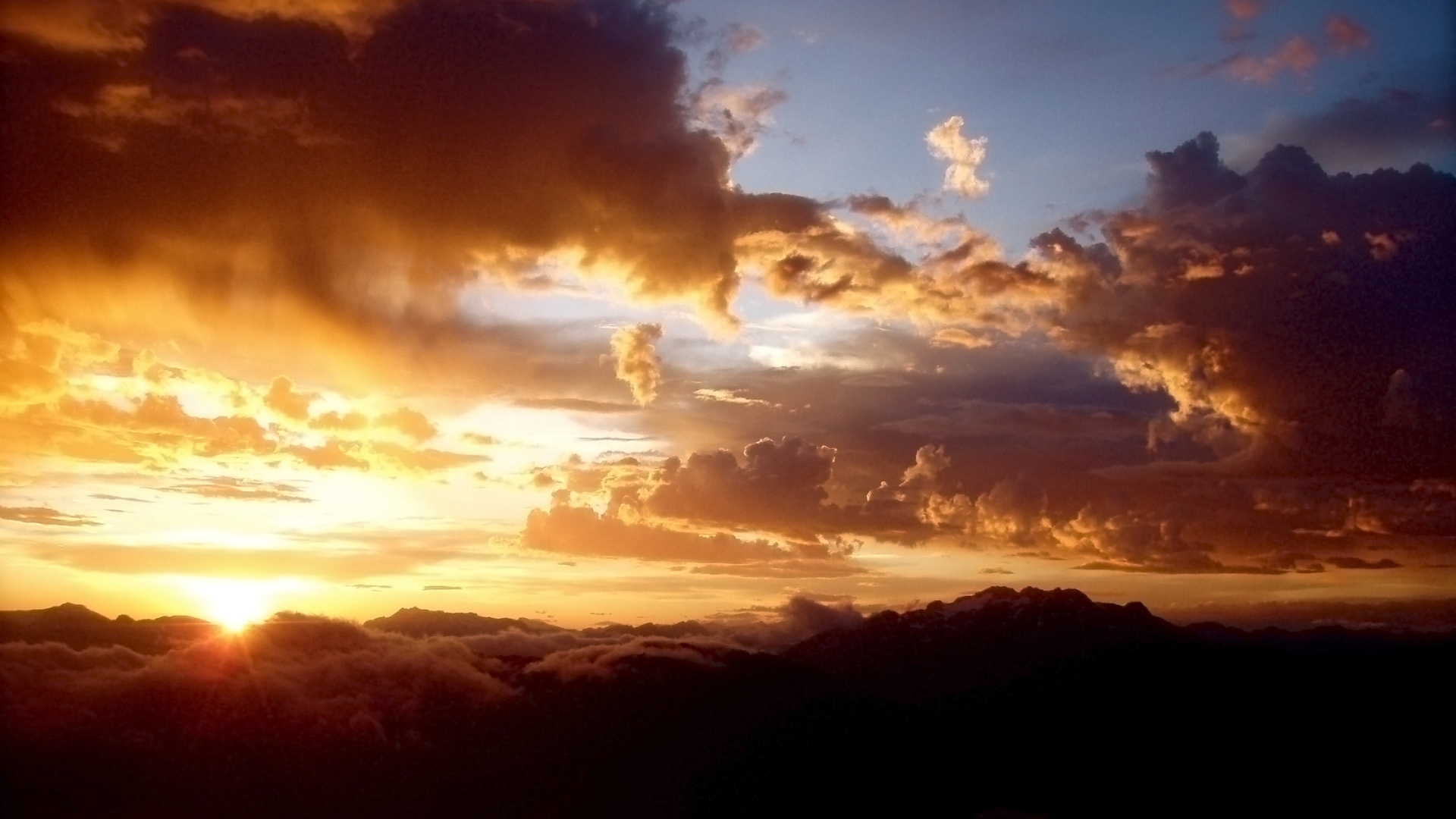 YOU SHALL BE HOLY, FOR I AM HOLY
What God wants us to become
A holy priesthood – 1 Peter 2:4-5
A holy nation – 1 Peter 2:9
What sort of people ought you to be in lives of holiness and godliness – 2 Peter 3:11-12
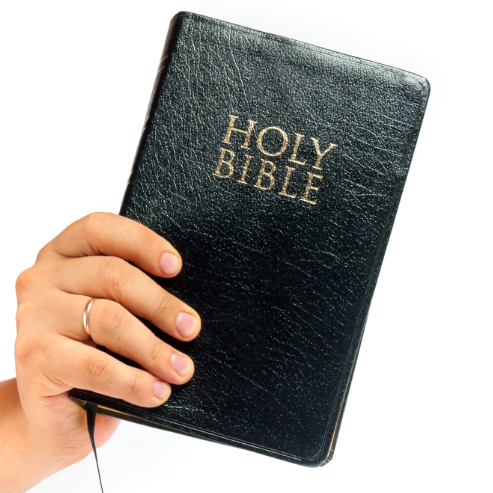 [Speaker Notes: 1 Peter 2:4-5  As you come to him, a living stone rejected by men but in the sight of God chosen and precious,  (5)  you yourselves like living stones are being built up as a spiritual house, to be a holy priesthood, to offer spiritual sacrifices acceptable to God through Jesus Christ.

1 Peter 2:9  But you are a chosen race, a royal priesthood, a holy nation, a people for his own possession, that you may proclaim the excellencies of him who called you out of darkness into his marvelous light.

2 Peter 3:11-12  Since all these things are thus to be dissolved, what sort of people ought you to be in lives of holiness and godliness,  (12)  waiting for and hastening the coming of the day of God, because of which the heavens will be set on fire and dissolved, and the heavenly bodies will melt as they burn!]
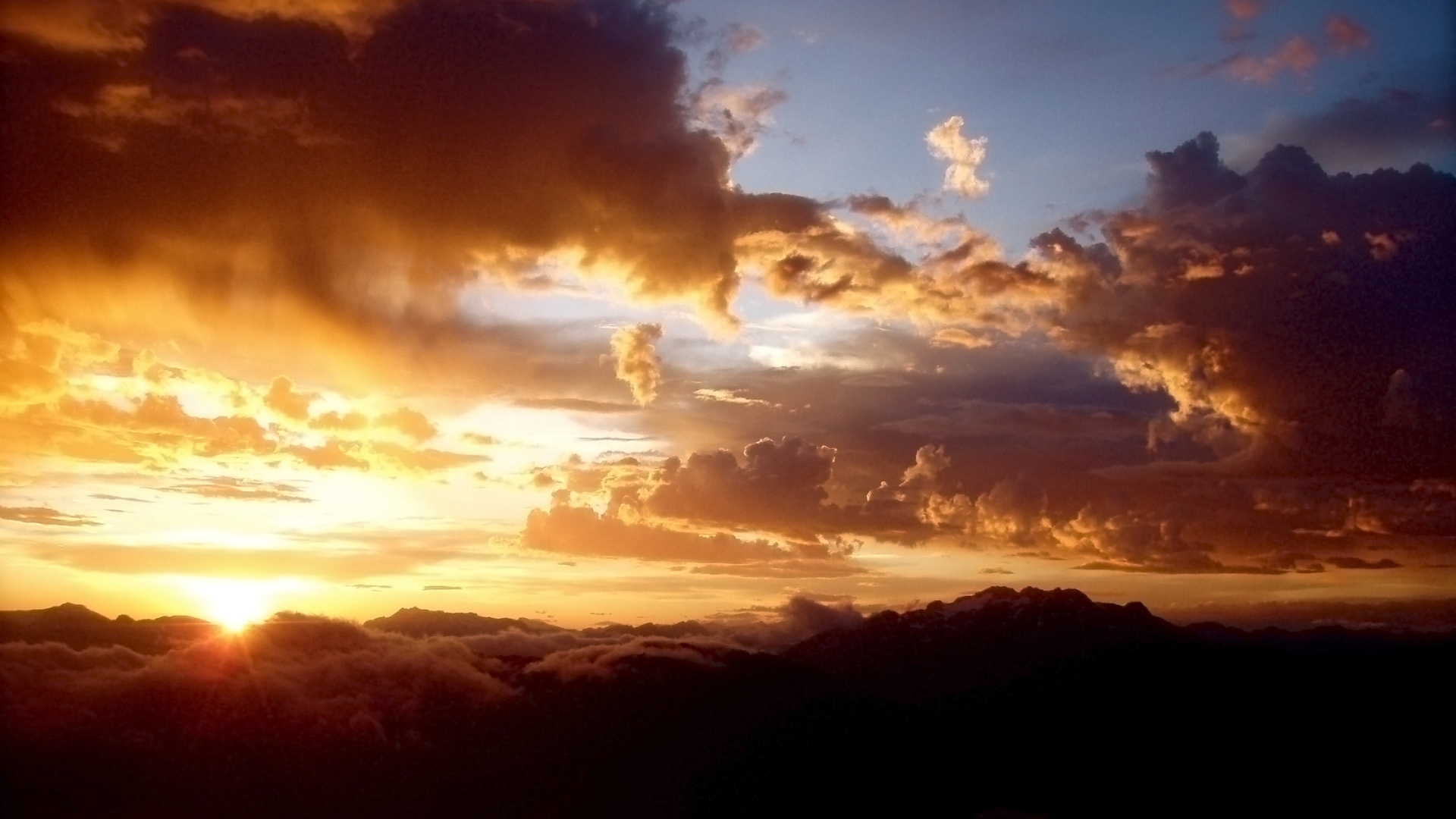 YOU SHALL BE HOLY, FOR I AM HOLY
All aspects of life must be holy  – 1 Thess. 5:23
Worship in spirit and truth – John 4:23-24
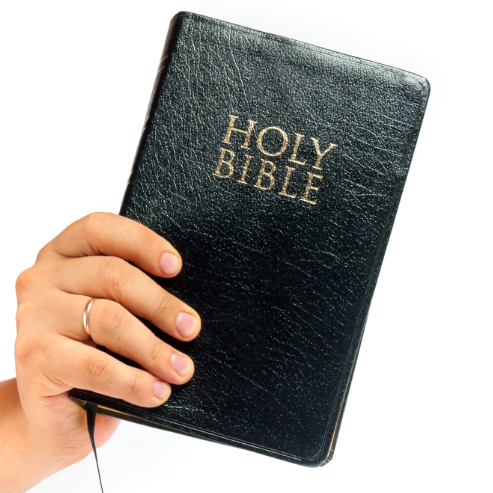 [Speaker Notes: 1 Thessalonians 5:23  Now may the God of peace himself sanctify you completely, and may your whole spirit and soul and body be kept blameless at the coming of our Lord Jesus Christ.

John 4:23-24  But the hour is coming, and is now here, when the true worshipers will worship the Father in spirit and truth, for the Father is seeking such people to worship him. (24)  God is spirit, and those who worship him must worship in spirit and truth."]
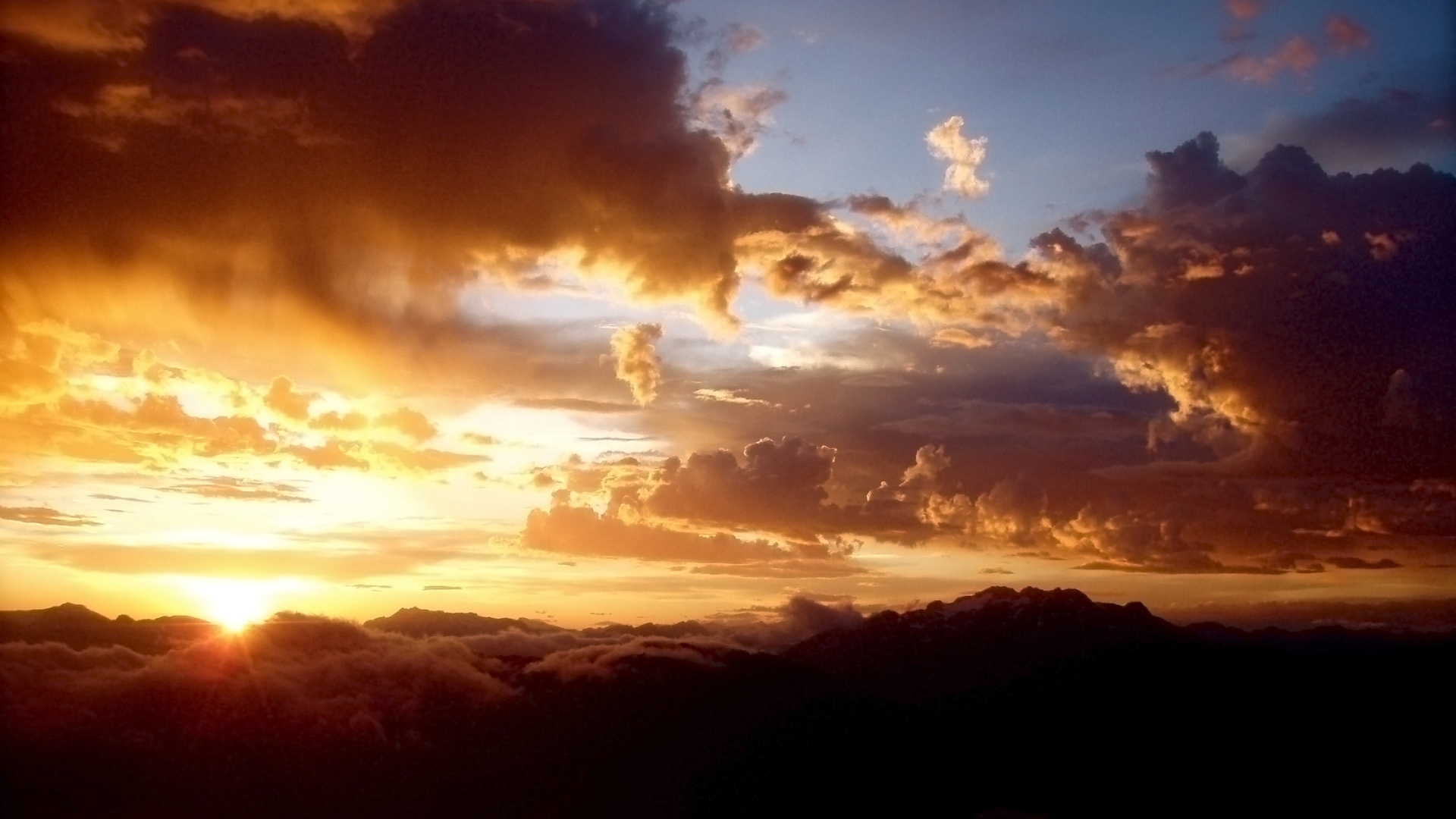 YOU SHALL BE HOLY, FOR I AM HOLY
All aspects of life must be holy  – 1 Thess. 5:23
Worship in spirit and truth – John 4:23-24
Worship with reverence and awe – Heb. 12:25-29
Decently and in order – 1 Cor. 14:40
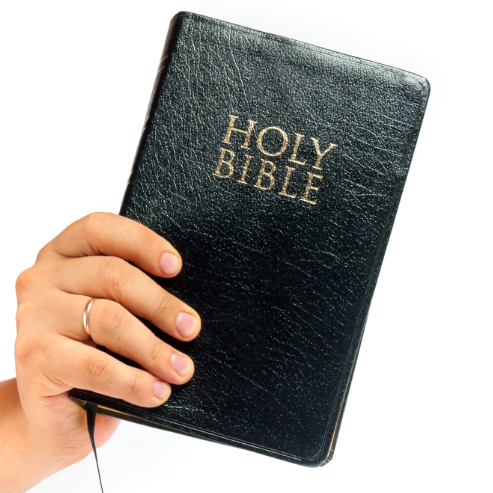 [Speaker Notes: Hebrews 12:25-29  See that you do not refuse him who is speaking. For if they did not escape when they refused him who warned them on earth, much less will we escape if we reject him who warns from heaven.  (26)  At that time his voice shook the earth, but now he has promised, "Yet once more I will shake not only the earth but also the heavens."  (27)  This phrase, "Yet once more," indicates the removal of things that are shaken--that is, things that have been made--in order that the things that cannot be shaken may remain.  (28)  Therefore let us be grateful for receiving a kingdom that cannot be shaken, and thus let us offer to God acceptable worship, with reverence and awe,  (29)  for our God is a consuming fire.

1 Corinthians 14:40  But all things should be done decently and in order.]